Дидактические игры на липучках как средство познавательного развития детей раннего возраста
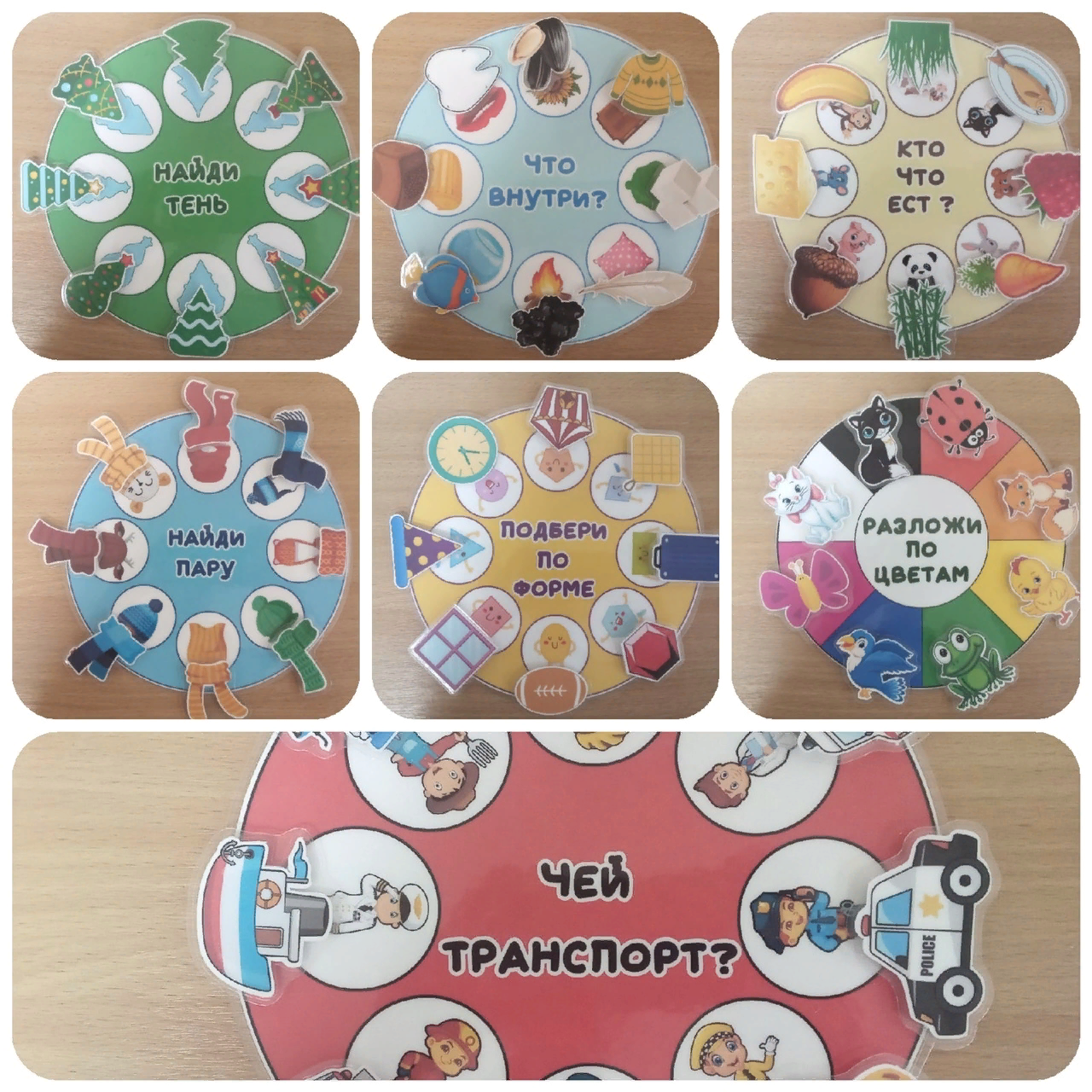 Крохалева Татьяна Юрьевна, воспитатель МАДОУ 
«Центр развития ребенка – детский сад №67» г. Перми
Актуальность
Как известно, для построения разнообразной деятельности дошкольника служат различные формы, способы, методы и средства работы, которые выступают поддержкой детской активности и инициативы. И к таким средствам развития познавательной активности можно отнести дидактические игры. Сегодня в помощь как родителям, так и специалистам продаётся множество полезных пособий и игрушек. Но все мы знаем, что особую ценность представляют игры, сделанные своими руками, например, «Игры на липучках».
Цель дидактических игр на липучках – формирование и расширение  представлений детей об окружающем мире, кругозора, формирование элементарных математических представлений.
	Задачи: 
Формировать целостную картину мира, расширять кругозор, обогащать словарный запас и развивать речь, способствовать формированию элементарных математических представлений.
Развивать зрительное, слуховое, тактильное восприятие, воображение, пространственное мышление, эмоциональный интеллект, координацию рук и глаз, мелкую моторику пальцев рук, самостоятельность и усидчивость в ходе игры.
Воспитывать бережное отношение к играм, партнеру по игре.
Игры на липучках, сделанные своими руками, для детей раннего возраста
Игра «Мама и малыш» разработана для детей раннего дошкольного возраста. Данное пособие имеет развивающий характер и  предназначено для изучения  домашних животных и их детёнышей. Данная  игра позволит ребёнку способом зрительного обследования найти домашнее животное и его детеныша,  соотнести их величину, например: «лошадка – большая, жеребёнок - маленький», а также характерные особенности внешнего вида, запомнит детенышей, закрепит , кто как говорит, названия цвета.
Игра «Кто что ест?»
Игра «Кто где живет?»
Данные  игры позволят ребёнку закрепить  названия животных, чем они питаются, где живут, как разговаривают, а также расширят представления о цветовом спектре.
Игра «Разложи по образцу»
Игра «Разложи по цветам»
Данная игра поможет закрепить названия цветов, развить пространственные представления, а также закрепить счет до 5.
В процессе игры ребенок закрепит названия цветов, животных и насекомых.
Игра «Найди пару»
Игра «Найди тень»
Игра позволит ребенку закрепить  названия цветов, предметы одежды.
В процессе игры ребенок учится соотносить картинку и силуэт путем наложения, развивает внимание, память, глазомер.
Игра «Подбери по цвету»
Игра «Аквариум»
В процессе игры ребенок закрепит названия  геометрических форм, названия предметов, их цвет.
Игра на закрепление пространственных понятий «вверху» и «внизу», счет до 5.
Альбом «8 идей для увлекательных игр с пирамидкой» включает различные задания, которые направлены на закрепление названия цветов, величины, формы, названия овощей и фруктов, умение соотносить по величине и цвету.
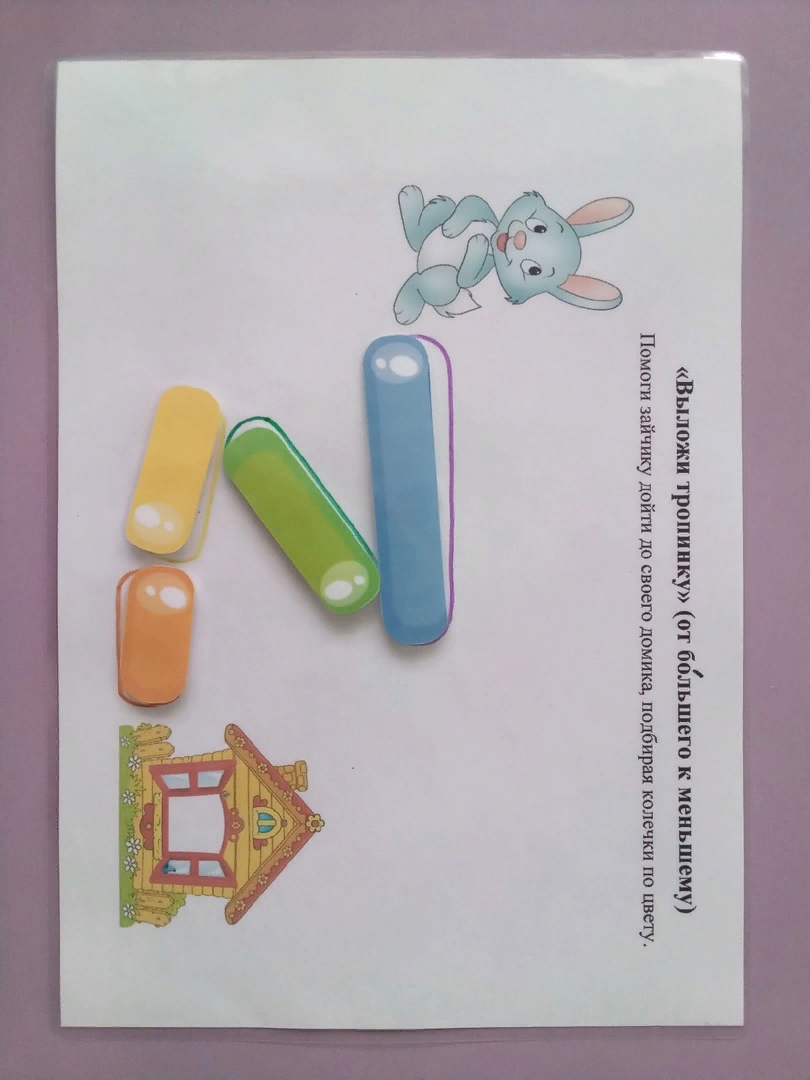 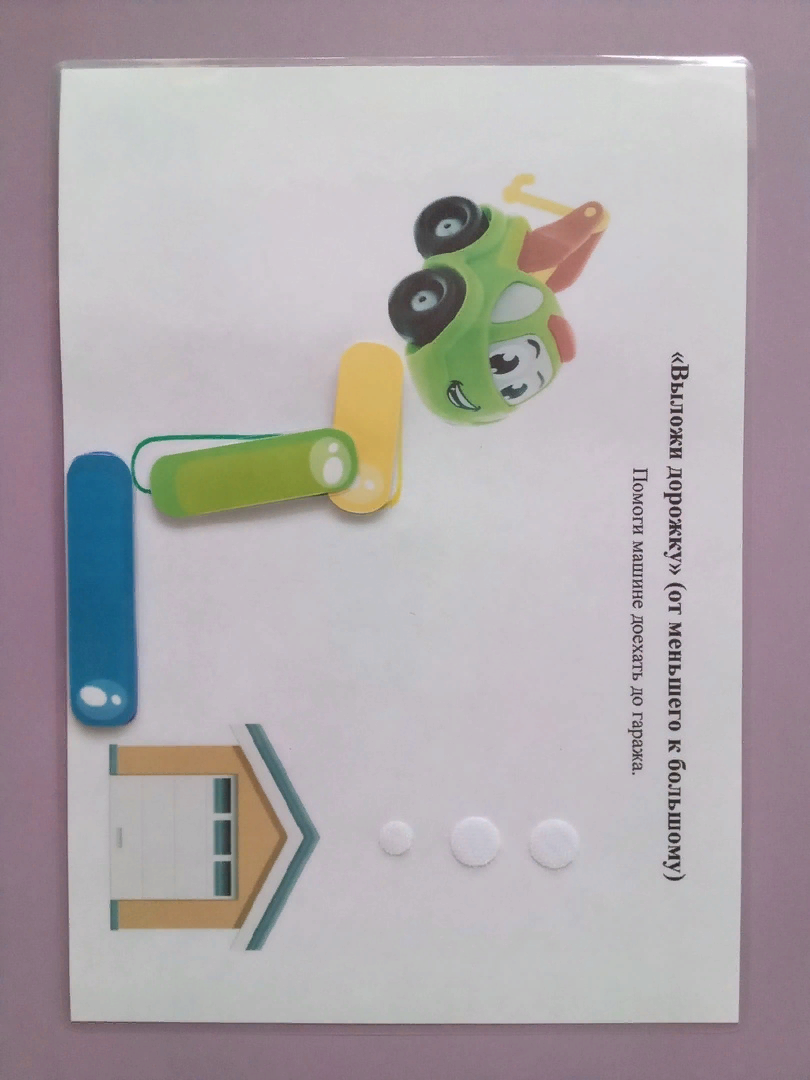 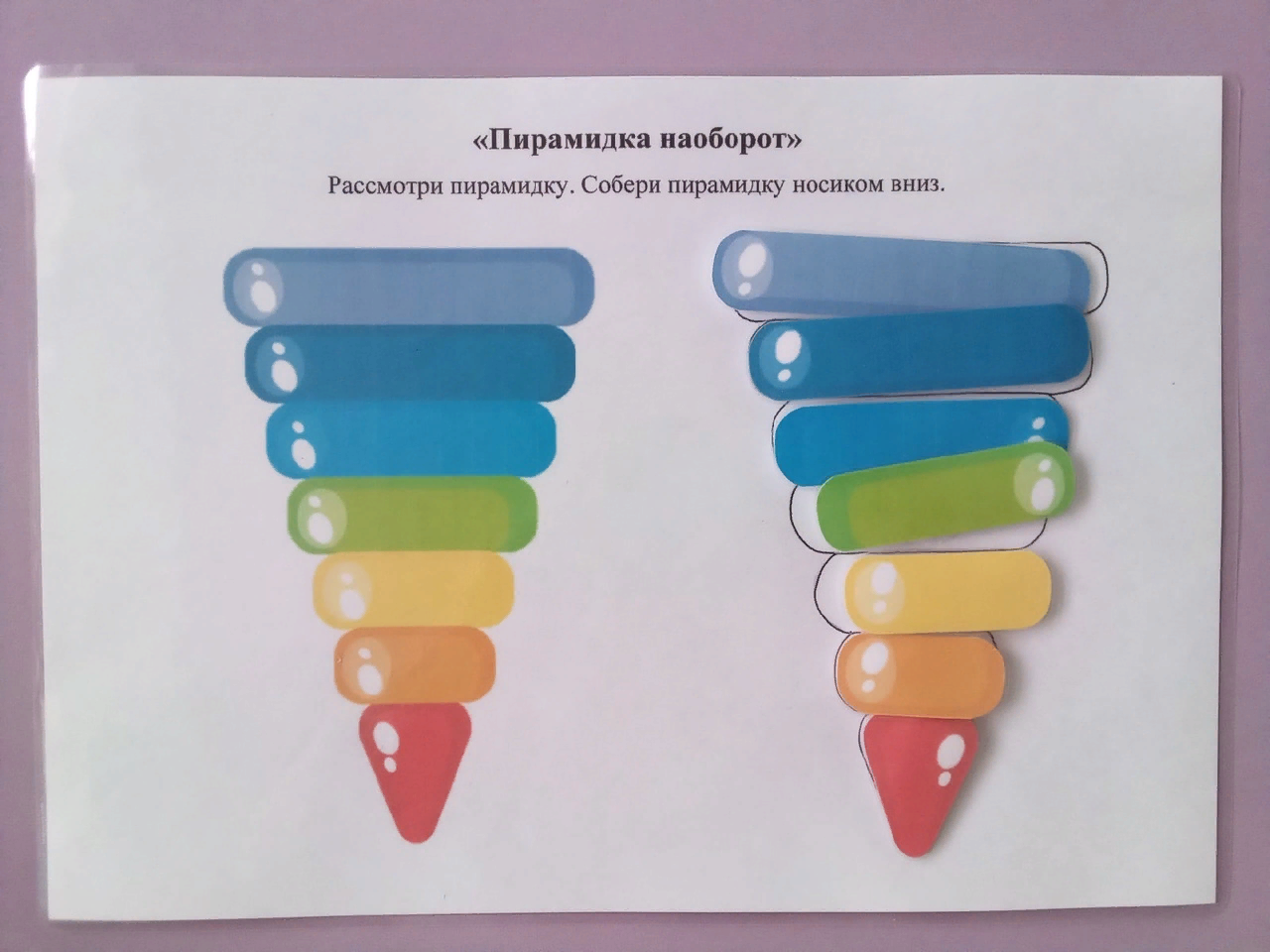 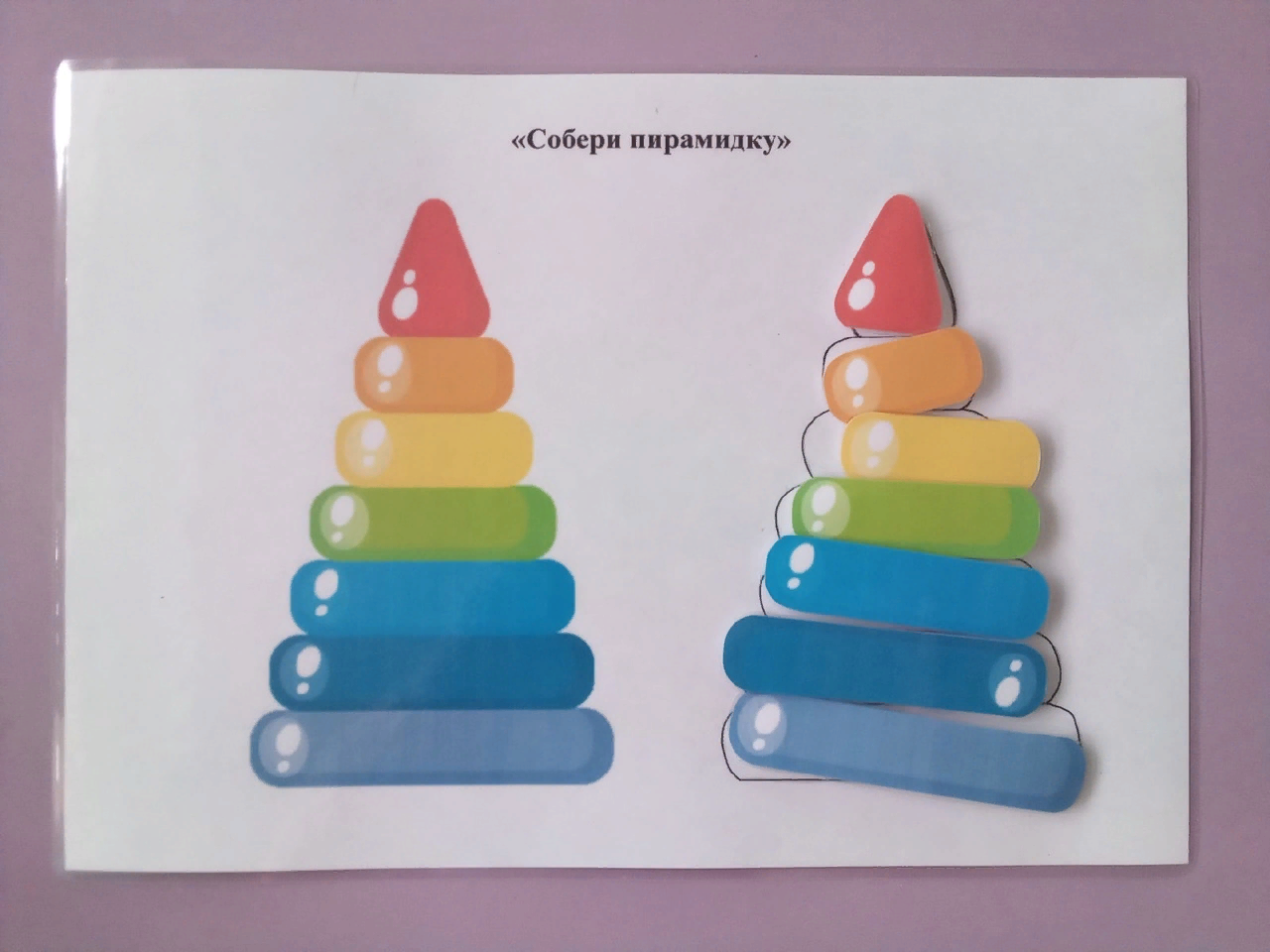 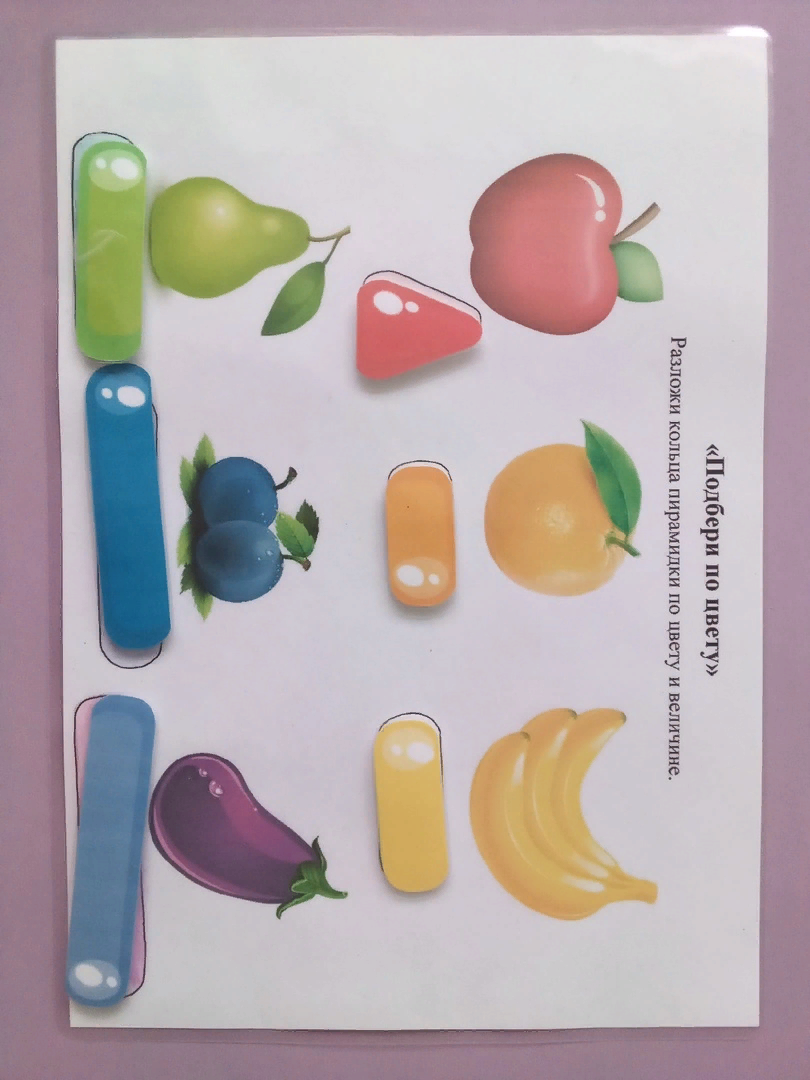 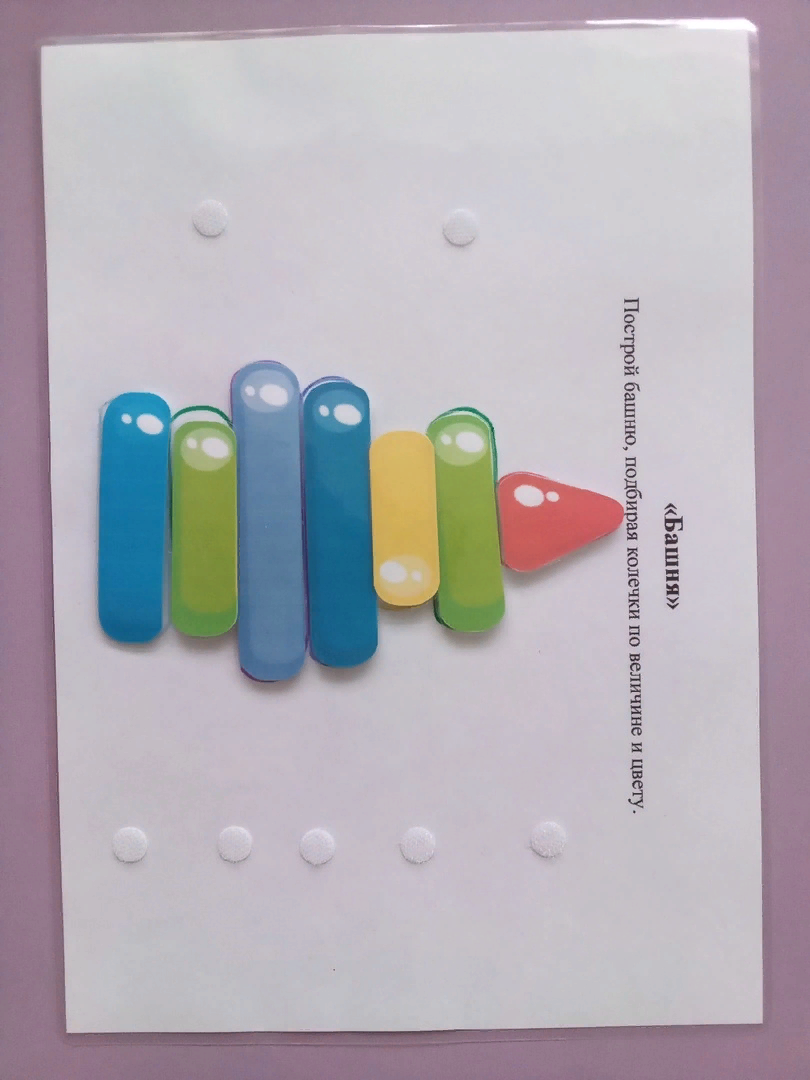 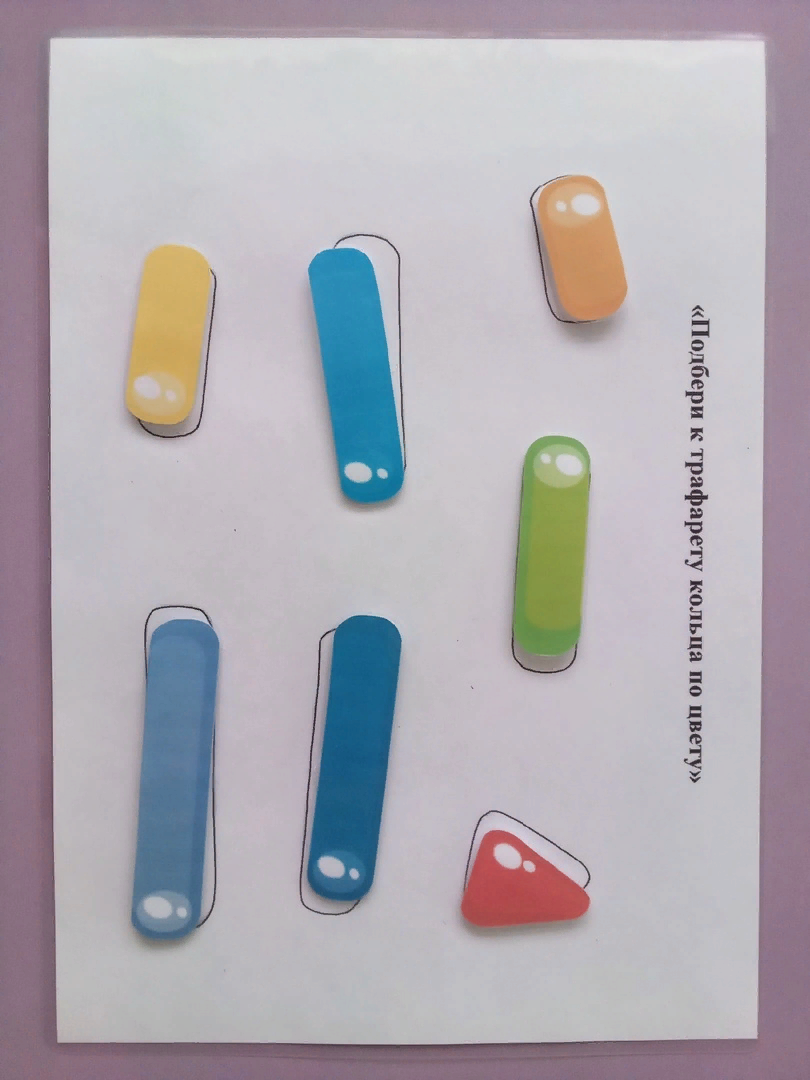 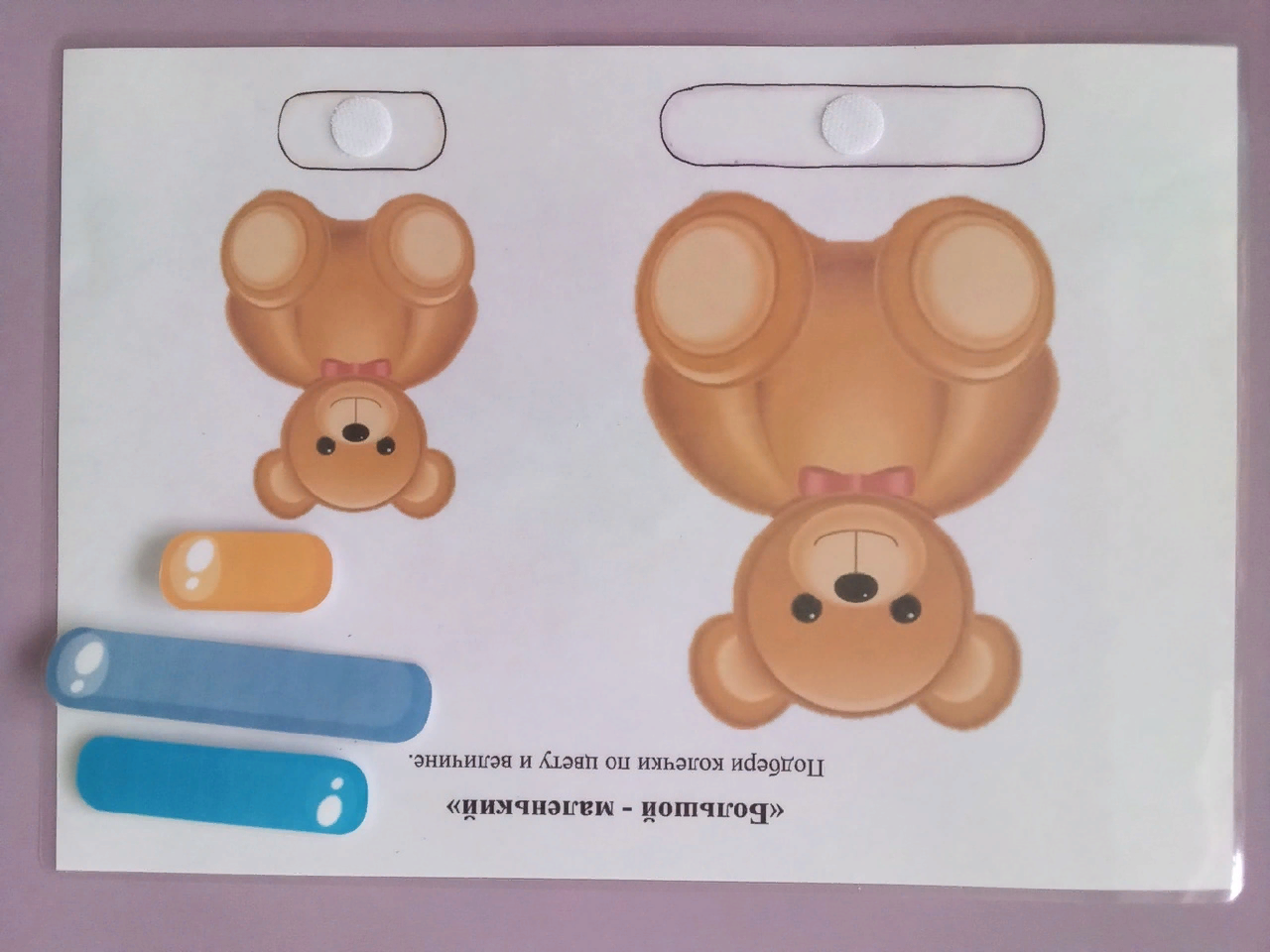 Игра «Что внутри?»
Игра «Чей транспорт?»
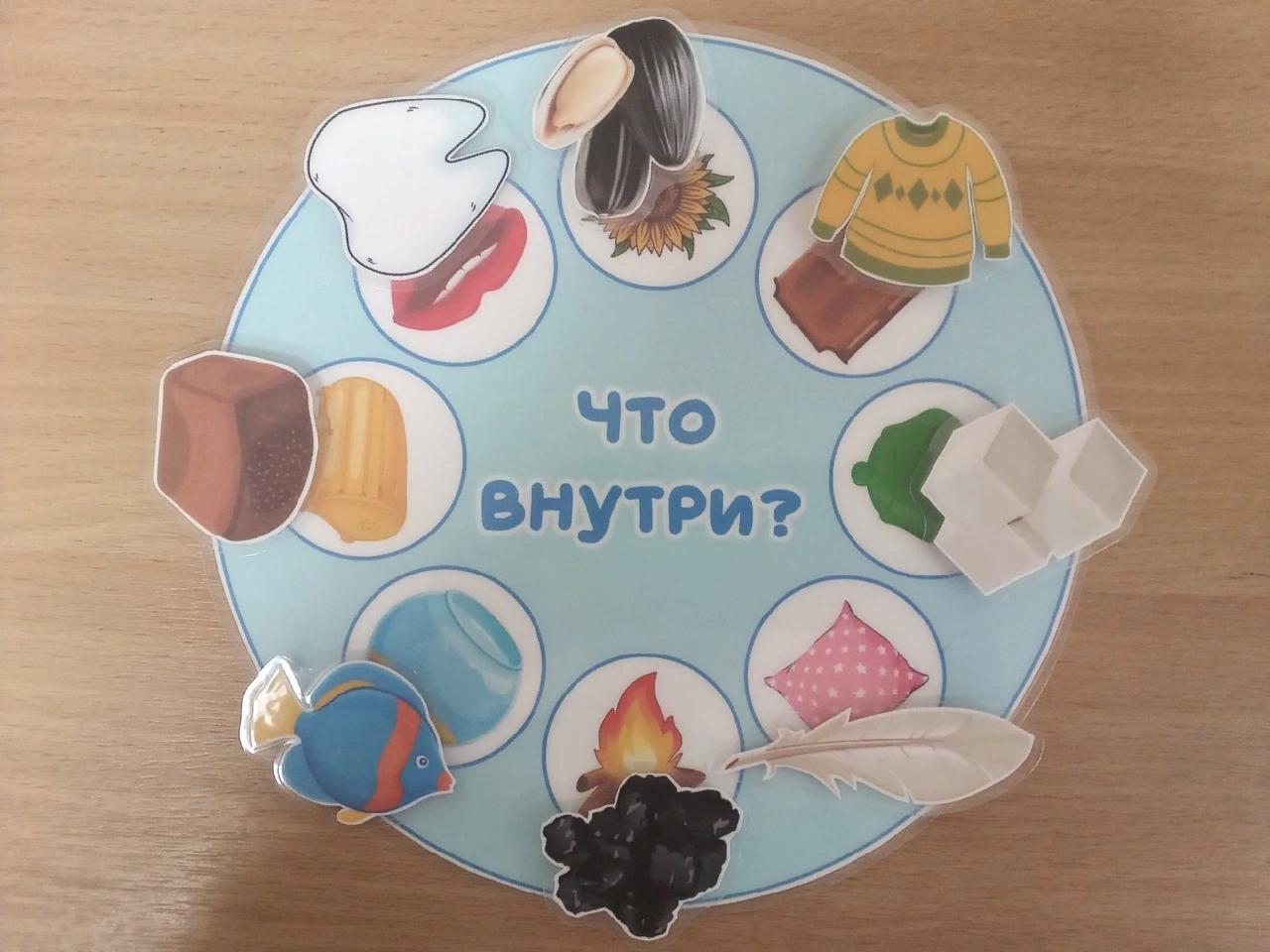 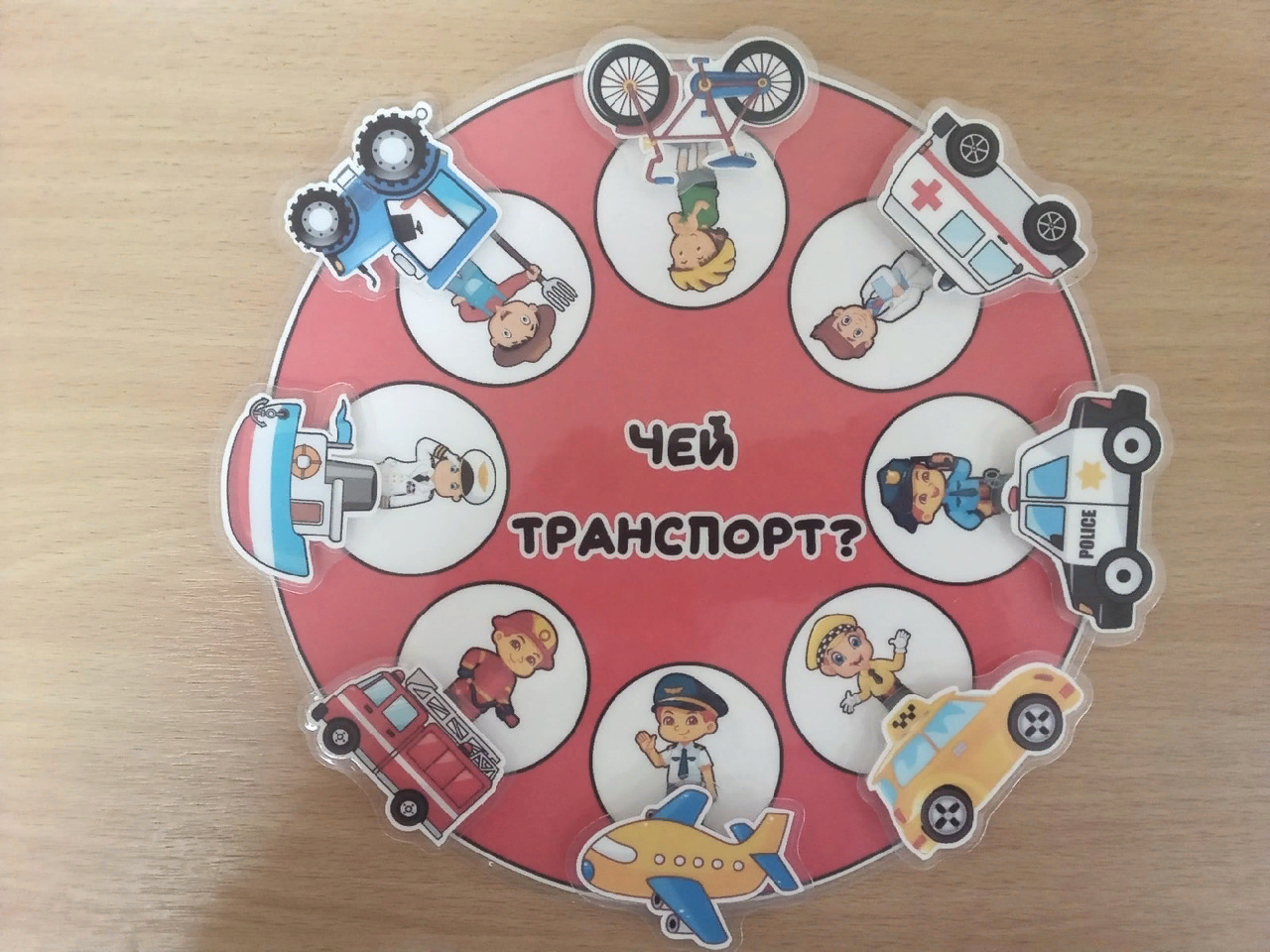 Для детей младшего дошкольного возраста сделаны игры «Что внутри» и «Чей транспорт?». Ребенок знакомится из чего делают данный предмет, закрепляет названия цветов, знакомится с профессиями людей, транспортом.
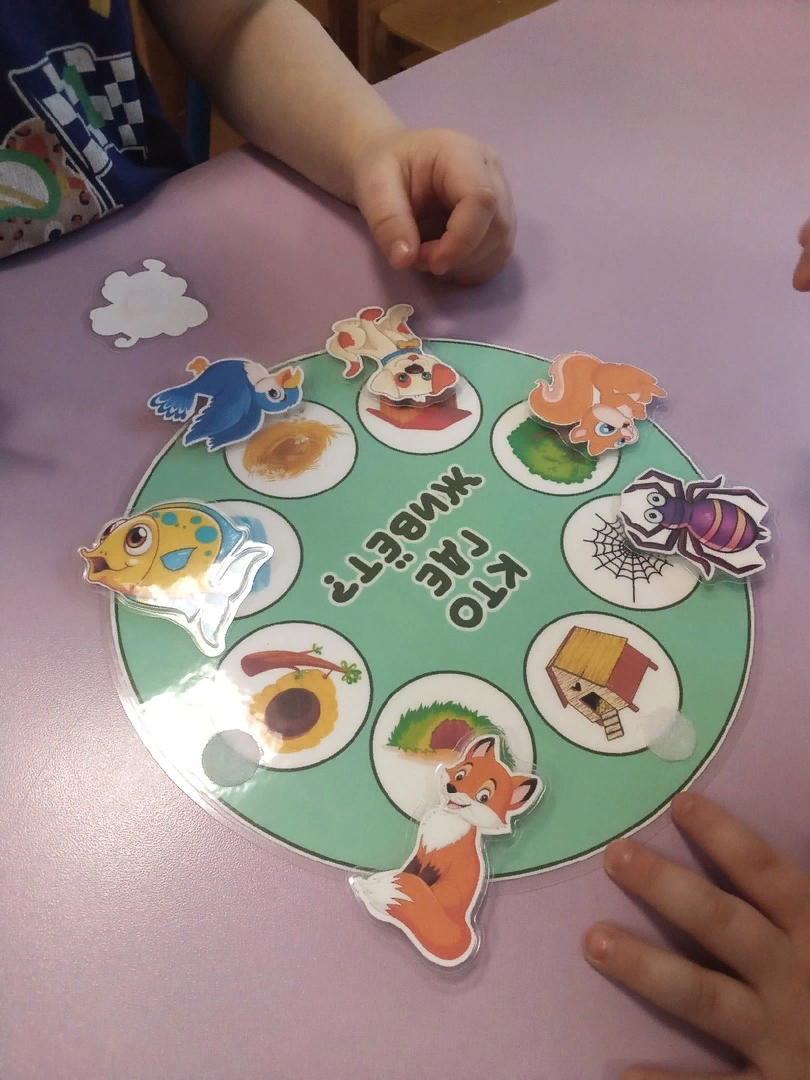 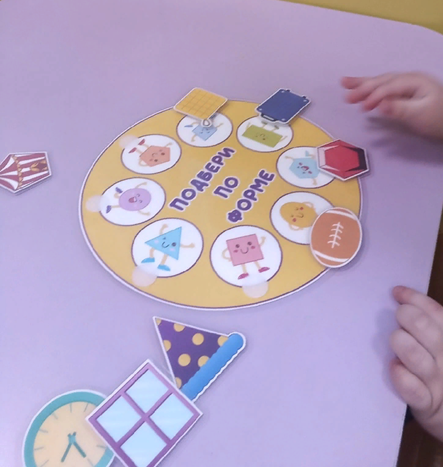 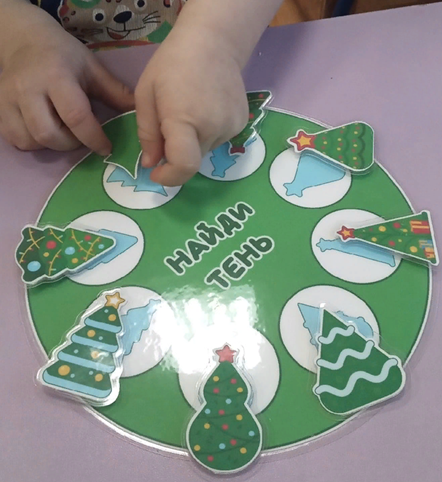 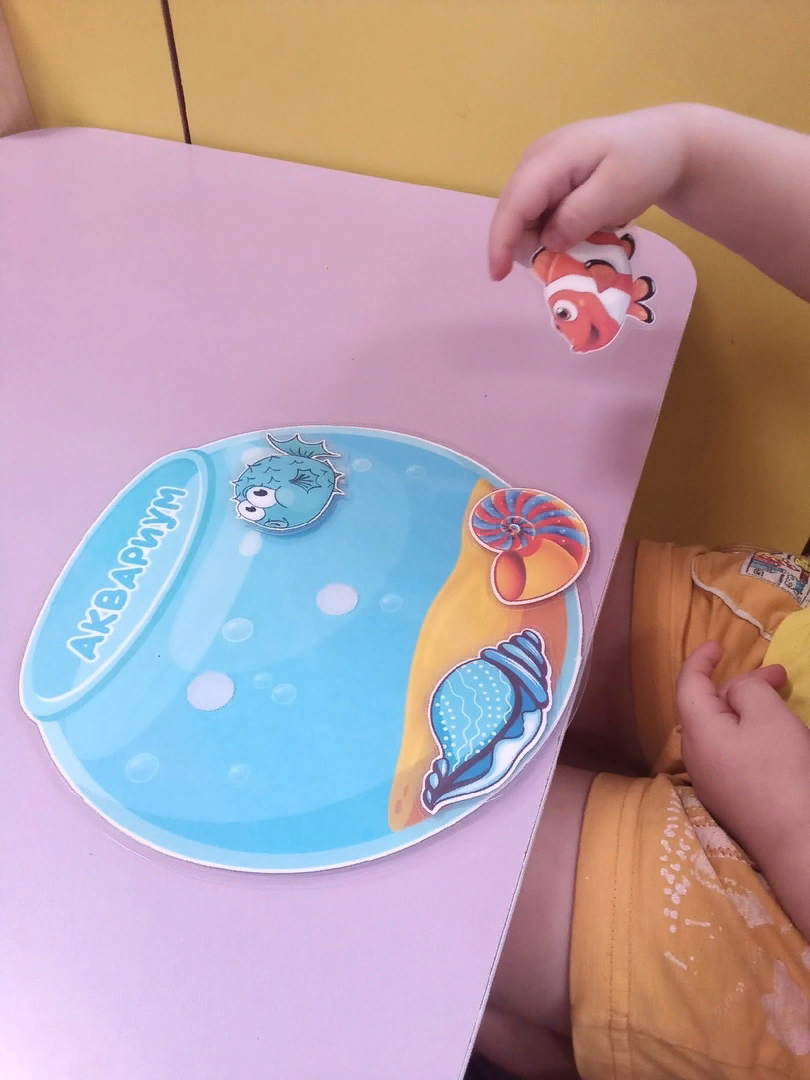 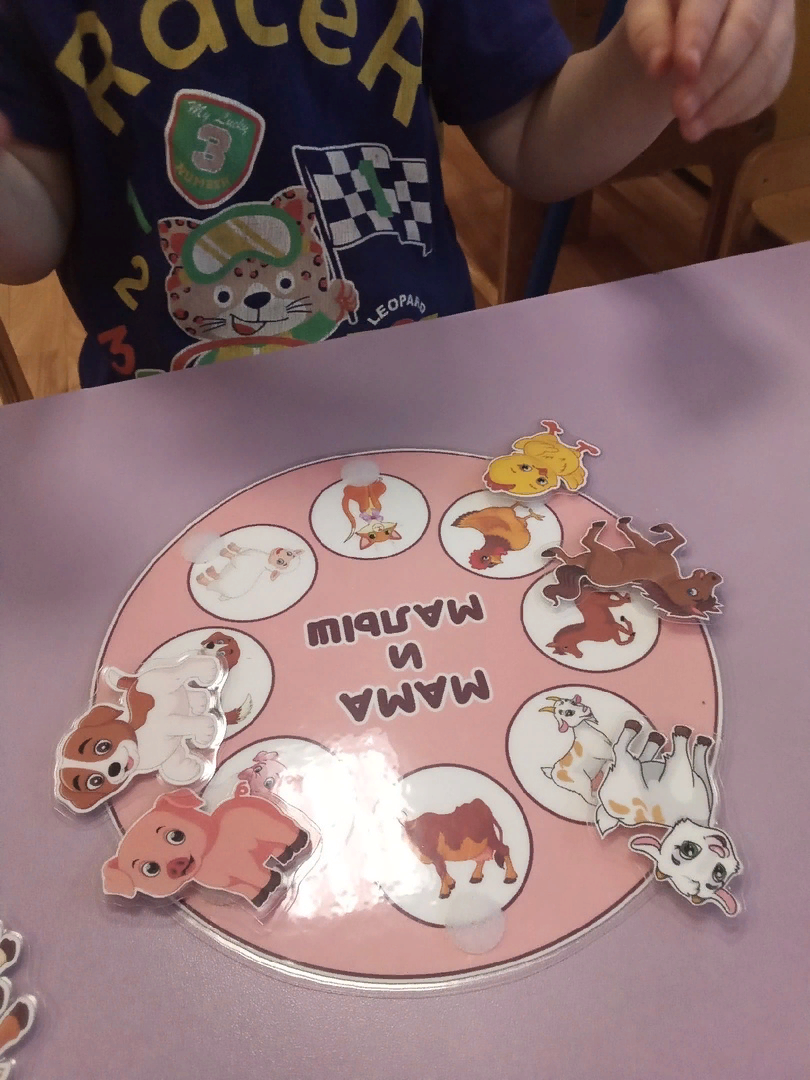 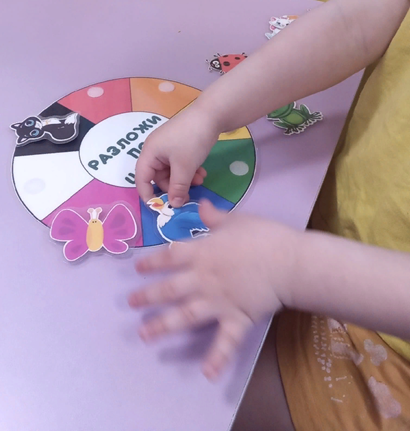 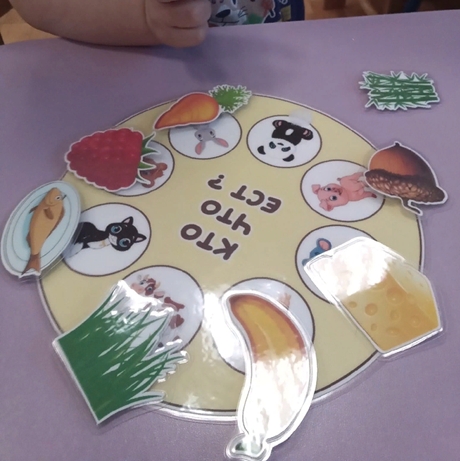 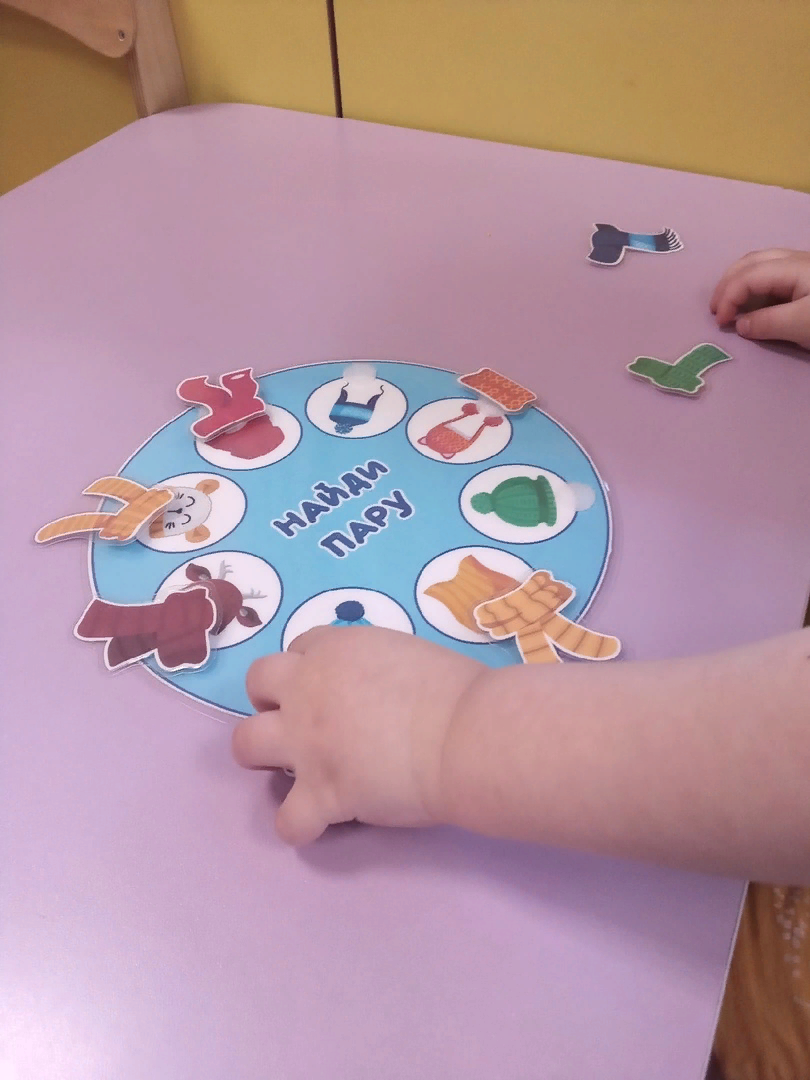 Преимущества игр на липучках
Яркие, красочные, реалистичные, наглядные – с ними действительно интересно заниматься, играя;
Большое разнообразие вариантов игр. Все зависит только от фантазии педагога;
Затрагивают все сферы развития ребенка – это развитие речи, элементарные математические представления, ознакомление с окружающим миром;
Развивают внимание, память, мышление и эмоциональный интеллект;
Развивают мелкую моторику рук, тактильные ощущения, усидчивость;
Влагостойкие, долговечные, благодаря липучкам детали не теряются;
Достаточно мобильны.
	Таким образом, игры на липучках вызывают большой интерес у детей, способствуют комплексному познавательному развитию, а их применение доказывает свою эффективность.